第５章　重点施策
資料６
「大阪府子ども計画」では、基本方向の「重点的な取組」に掲げる事業のうち、大阪府として、特に重点的に取り組む15項目を重点施策として設定し、積極的に取組をすすめていきます。
妊娠・出産、子育てを大阪全体で支える社会づくり
大阪の未来を担う子どもたちを育てる社会づくり
大阪の若者が自らの意思で将来を選択し、自立できる
社会づくり
1
第５章　重点施策
心身の状況、置かれた環境に関わらず、大阪のすべての子どもが幸せな状態で成長できる社会づくり
大阪の子育て当事者が、健康で自己肯定感とゆとりを
持って、子どもに向き合える社会づくり
2
「にんしんＳＯＳ」相談事業
最重症合併症妊産婦受入体制構築事業
プレコンセプションケア啓発事業
周産期緊急医療体制コーディネーター設置事業
～「ハイリスク妊婦」の未然防止～
　予期せぬ妊娠・出産に悩む妊婦等に対し、相談や保健・医療・福祉機関等への連絡、サービスの紹介など、情報提供と必要な支援に繋ぐことにより、妊婦の孤立化を防ぎます。
～「ハイリスク妊婦」の受入体制の整備～
　産科合併症の重篤化等により生命の危機にある妊婦等に
高度専門的な周産期医療・救急救命医療を同時に提供できる医療機関へ迅速に受け入れられる体制を確保します。
～緊急搬送の円滑化～
　大阪母子総合医療センターに、母体に危険があるなど緊急搬送が必要な妊婦の搬送先調整を担う専任医師をコーディネーターとして配置します。
～リスクのある妊娠の未然防止～
　性・妊娠に関する正しい知識の普及を図るため、チャットによる相談、セミナーの実施などにより、プレコンセプションケアの周知・啓発を図ります。
第５章　重点施策
重点施策①　安心して子どもを生み育てることができる環境の整備
（１）方向性
プレコンセプションケアを推進し、子どもを産みたいときに安心して妊娠・出産し、子育てができる保健・医療
環境をつくります。
産婦人科救急搬送体制確保事業
～「ハイリスク妊婦」の受入体制の整備～
　府内を３つの区域に分け、当番制により受け入れ担当病院を決定。当番病院は患者受け入れに必要な体制を確保し、
かかりつけ医のない妊婦等の救急搬送を必ず受け入れます。
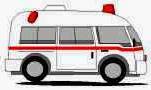 ハイリスク分娩
ＯＧＣＳ
(産婦人科診療相互援助システム)の参加病院
一般の産婦人科
正常分娩
産婦人科
救急搬送
一次救急医療協力病院
周産期における保健・医療の取組
3
第５章　重点施策
重点施策①　安心して子どもを生み育てることができる環境の整備
（２）施策の内容
（３）成果指標
4
第５章　重点施策
重点施策②　幼児教育・保育内容の充実と教育・保育を支える人材の確保・資質の向上
（１）方向性
○幼児期の教育・保育は、生涯にわたる人格形成の基礎を培う重要なものであり、全ての子どもが格差なく　質の高い学びへつながることができるよう体制をつくります。
○幼児教育・保育の質の向上などの受け皿整備、必要に応じた認定こども園等への円滑な移行の支援、　保育　士等の確保に取り組み、子どもが病気のとき、一時的に保育が必要なとき、医療的ケア児など特別な　配慮を必要とする子どもなど、多様なニーズへ対応するとともに、保育所等に通っていない子どもも含め、　全ての子どもの育ちを支える良質な成育環境をつくります。
■幼児教育・保育内容の充実
幼保連携型認定こども園等の設置推進、教育・保育の質を向上
教育・保育の場の確保、待機児童の解消及び教育・保育の質の確保・向上
親子で気軽に立ち寄ることができ、情報の入手や必要な支援が受けられる場所の増加
就学前の子育て支援の関係図
■幼児教育・保育、地域の子育て支援に必要な人材の確保・資質の向上
◆保育教諭の確保
　・幼保連携型認定こども園で教育・保育を行う
　　保育教諭の確保
◆保育士等の確保・人材定着
　・保育所等で保育を行う保育士等の確保
　・保育士等の定着率の増加
◆子育て支援に関わる人材の資質の向上
　・保育士、保育教諭、幼稚園教諭、地域子育て支援拠点の現任職員等への研修の実施
　・市町村が実施する現任職員等への研修に対する支援　　・幼児教育アドバイザーの育成・支援
　・幼児教育推進指針を踏まえ、幼児教育センターによる幼児教育の推進及び体制の充実
5
第５章　重点施策
重点施策②　幼児教育・保育内容の充実と教育・保育を支える人材の確保・資質の向上
（２）施策の内容
（３）成果指標
府内市町村の数値が確定され次第、記載します。
府内市町村の数値が確定され次第、記載します。
府内市町村の数値が確定され次第、記載します。
府内市町村の数値が確定され次第、記載します。
6
第５章　重点施策
重点施策③　すべての子どもへの学びの機会の確保
（１）方向性
子どもの置かれている環境に関わらず、全ての子どもに学びの機会を確保し、夢や志を持って様々なことにチャレンジし、粘り強く諦めない自主性・自立性を育成する取組を社会全体で支援します。
（２）施策の内容
7
第５章　重点施策
重点施策③　すべての子どもへの学びの機会の確保
（３）成果指標
※「第２次大阪府教育振興基本計画 前期事業計画」（Ｒ５年度～Ｒ９年度）に基づく目標値
8
第５章　重点施策
重点施策④　確かな学力の定着と学びの深化
（１）方向性
すべての学びの基礎となる確かな学力を定着させ、さらに自ら考え将来を生き抜く力を育成します。そのため、国が示す「令和の日本型学校教育」等を踏まえ、子どもたちが社会や地域の課題に興味・関心を持ち、解決に向けた探究的な学習を行う機会や、横断的かつ総合的に学習する機会を積極的に取り入れるとともに、
あらゆる学びの場面において、子どもたち一人ひとりに応じた指導と、子どもたちが互いに学び合う学習の
一体的な実現に取り組むことにより、子どもたちの学びを深化させます。
　また、個々の子どもたちの障がいの状況に応じた合理的配慮を的確に行うとともに、不登校の子どもたちへの指導や日本語指導が必要な子どもたちへの支援をはじめ、子どもたちの多様性や教育ニーズに適切に対応した学びを提供します。そのため「『ともに学び、ともに育つ』教育」のさらなる深化はもとより、関係機関・専門人材との連携による支援を強化します。
（２）施策の内容
9
第５章　重点施策
重点施策④　確かな学力の定着と学びの深化
（３）成果指標
※「第２次大阪府教育振興基本計画 前期事業計画」（Ｒ５年度～Ｒ９年度）に基づく目標値
10
※「第２次大阪府教育振興基本計画 前期事業計画」において設定
第５章　重点施策
重点施策⑤　子どもの居場所づくりの推進
（１）方向性
放課後等に地域で子どもが安全に過ごすことのできる子どもの居場所の確保や困難を抱える子どもや保護者を地域の見守り等につなぐことができる環境を整備します。
放課後児童健全育成事業
（放課後児童クラブ）
放課後における子どもの居場所については、令和５年12月に閣議決定された「こども未来戦略」における「加速化プラン」及び国が策定した「放課後
児童対策パッケージ」に基づき、共働き家庭等の「小１の壁」を打破し、
待機児童を解消するとともに、すべての児童が放課後を安全・安心に過ごし、多様な体験・活動を行うことができるよう、取組を進めていきます。

●放課後児童クラブの運営費への支援
●放課後児童クラブの整備費への支援
●放課後児童支援員の確保及び職員の資質向上を図るための研修の実施
子ども食堂等の
居場所づくり
地域の子どもたちを対象に、食事や居場所を提供して見守りを行い、必要に
応じて支援機関につなぐ場でもある子ども食堂等の居場所に対し、財政支援を行います。また、支援が必要な方に対しては、居場所に関する情報を周知するなど、子どもの居場所づくりの取組を進めていきます。

●公民連携による子ども食堂を含む子どもの居場所への支援
　　公民連携の取組により、民間企業から食材等の提供や体験活動への招待
　があった場合、市町村等を通じて子ども食堂等に提供できるよう支援
●子ども輝く未来基金を活用した子ども食堂等への支援
　　子ども輝く未来基金を活用し、子ども食堂等への学習教材や様々な体験
　活動等への支援を実施
●子ども食堂ネットワークの強化
　　大阪府内の中間支援団体を中心としたネットワークを形成することに
　より、府域子ども食堂への支援体制を強化
11
第５章　重点施策
重点施策⑤　子どもの居場所づくりの推進
（２）施策の内容
（３）成果指標
府内市町村の数値が確定され次第、記載します。
府内市町村の数値が確定され次第、記載します。
※「支援の単位」とは、放課後児童クラブにおける概ね40人以下の児童の集団の規模のこと。
12
第５章　重点施策
重点施策⑥　産業人材の育成
（１）方向性
社会に出る前に、社会の一員としての役割を果たすことの大切さを若者が実感を持って学べる機会を提供
します。
・仕事体験
　府内在住・在学の学生又は府内企業に関心のある学生を対象に、府内企業にて１日から３日の仕事体験を実施。

・課題解決型授業（ＰＢＬ）
　企業・大学・行政が連携し、それぞれが抱える実践的な課題に対し、学生ならではの主体的な分析やアイデアの
　展開によって解決を図る試み。

・出前講座
　大阪府が企業と大学等の橋渡しを行い、企業人が大学に出向き、仕事のやりがいや苦労等を伝える講座を実施。
・就職前からの早い段階で学生の就業感、職業観を醸成
・課題発見力・解決力や情報収集力、企画提案力等の能力を習得
・様々な業種に触れることにより、職種志向が拡大
（２）施策の内容
13
14
第５章　重点施策
重点施策⑦　若者の就職支援の強化
（１）方向性
若者一人ひとりの状況に寄り添った就職支援や自立支援を行うことによって、自らの意思で選択し、自立できるようにします。
府立高等職業技術専門校（ぎせんこう）
・ものづくり分野等で即戦力となる人材の育成や、中小企業等への就職支援を実施

大阪障害者職業能力開発校
・障がいのある方を対象に、就職に必要な技術・知識を習得するための職業訓練を実施
総合的な就業支援拠点
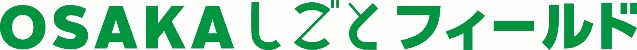 「働きたい」と思っているすべての方の就職を支援
○キャリアカウンセリングの実施
・キャリアカウンセリングを通じて、適性の見極めや職業選択の幅を広げる就職を支援。
・再就職をめざす女性等への子育て等の家庭と仕事との両立を支援。
○セミナーやイベントの開催
・就職に役立つセミナーやイベント、企業との交流会、職場体験のプログラムなどを実施。
地域若者サポートステーション
・15歳から49歳までの若年無業者等を対象とし
　た就職支援
　（厚生労働省事業）
一体的実施
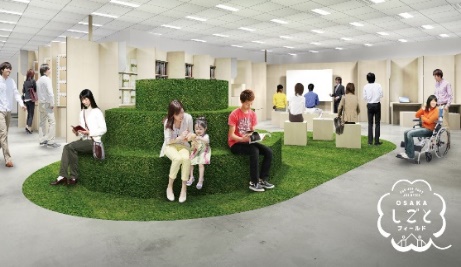 連携
連携
若年者地域連携事業
・34歳までの若年者に対する就職支援
　（大阪労働局事業）
【大阪東ハローワークコーナー】
求人情報の提供・職業相談・
職業紹介
15
第５章　重点施策
重点施策⑦　若者の就職支援の強化
（２）施策の内容
（３）成果指標
※「第11次大阪府職業能力開発計画」に基づく目標値
16
第５章　重点施策
重点施策⑧　子ども・若者が自らの意思で将来を選択し、再チャレンジできる取組の推進
（１）方向性
若者が自らの意思で将来を選択できるようになるための将来を見据えた人生のライフプランづくりへの支援と
子ども・若者が再チャレンジできる仕組みづくりを推進します。
（２）施策の内容
（３）成果指標
17
18
第５章　重点施策
重点施策⑨　子どもの貧困対策の推進
（１）方向性
子どもの現在と将来が生まれ育った環境によって左右されず、貧困の連鎖を断ち切るため、子どものことを
第一に考えた適切かつ切れ目のない支援に社会全体で取り組みます。
■子どもの貧困対策における府の取組の方向性
（１）学校をプラットフォームとした地域・福祉との連携により子ども(保護者)を見守りや支援につなぐ
　　取組の推進
　・学校を地域に開かれたプラットフォームとし、教育委員会や福祉、保健部局と必要な支援制度等を情報共有し、
　　ＳＳＷやコーディネーター等の働きかけにより、地域の見守りや適切な支援につなげる取組を実施
（２）子どもの居場所づくりへの支援
　・地域が主体となった取組への財政支援
　・子ども食堂マップの作成等による子どもの
　　居場所に関する情報発信
（４）市町村との連携強化・地域の実情把握
　・地域の実情に応じた取組を実施するため、
　　事例共有や財政支援を実施
（３) 社会全体で子どもの貧困対策に取り組む
　　機運の醸成
　・社会における子どもの貧困に関する理解を
　　深め、地域、学校、企業等が子どもの誕生前
　　から青年期まで切れ目ない支援を実施
　・ＤＸの取組等により効率的・効果的な支援制度等
　　の情報発信を実施
（５）関連施策との一体的な推進
　・生活困窮者自立支援制度等の関連施策を
　　一体的に捉え、施策を推進
　・相談窓口の相互連携を強化し、地域の身近な
　　場での相談対応の実施
　・教育機関との連携による支援制度等の周知を
　　実施
■７つの視点で具体的取組を実施

●困窮している世帯を経済的に支援します(就労支援を含む)　　●学びを支える環境づくりを支援します
●子どもたちが孤立しないよう支援します　　　　　　　　　　●保護者が孤立しないよう支援します
●安心して子育てできる環境を整備します　　　　　　　　　　●健康づくりを支援します
●オール大阪での取組
19
第５章　重点施策
重点施策⑨　子どもの貧困対策の推進
（２）施策の内容
（３）成果指標
20
第５章　重点施策
重点施策⑩　障がいのある子どもへの支援の充実
（１）方向性
発達に特性のある児童等が、早期に地域で質の高い支援を受けられるよう未就学児から就学児まで一貫した支援の充実を図ります。また、医療的ケアを必要とする重症心身障がい児等が安心して保健・医療・福祉・教育のサービスを総合的に受けられるようにします。
◆医療・福祉支援

　　児童発達支援センターの機能強化を行う等、発達に特性のある児童及びその家族のニーズに応じた支援
　を、身近な地域で提供する体制を整備する市町村を支援するほか、医療的ケア児支援センターを中心に
　地域全体で医療的ケア児及びその家族を支える仕組みの構築をさらに進めます。また、難聴児については、　
　府立福祉情報コミュニケーションセンターが中核機能拠点として関係機関と連携し、早期支援を推進します。
◆教育支援

　　「ともに学び、ともに育つ」教育を推進するインクルーシブ教育を基本に、障がいの有無に関係なく、
　地域の課題も含め全ての児童生徒等の「学び」を保証し、誰一人として取り残さない教育を推進します。
◆地域支援

　　重症心身障がい児をはじめとする障がい児が身近な地域で療育や支援を受けることができるよう、
　障がい児通所支援事業所の確保と質の向上に努めるとともに、医療型短期入所の整備促進に取り組むなど、
　障がい児の地域生活を支えます。
◆就労・定着支援
　　法定雇用率の達成の働きかけなどにより、障がい者雇用の拡大や障がい者に対する就労・定着支援に
　取り組みます。
障がいのある子どもの成長段階・ニーズに応じた切れ目のない支援をめざします
21
第５章　重点施策
重点施策⑩　障がいのある子どもへの支援の充実
（２）施策の内容
（３）成果指標
22
第５章　重点施策
重点施策⑪　児童虐待防止の取組の推進と社会的養育体制の整備
（１）方向性
重大な児童虐待ゼロをめざし、オール大阪で児童虐待の防止に取り組むとともに、「家庭と同様の養育環境」
である里親への委託の推進や児童養護施設等での「できる限り良好な家庭的な養育環境」の整備を図ります。
また、進学・就職等に伴う施設退所後の支援体制を充実します。
市町村（こども家庭センター）
【市町村　要保護児童対策地域協議会】
関係機関（警察、司法、教育、病院・・・）
【市町村　子育て支援事業】
（ショートステイ、地域子育支援拠点・・・）
連携
子ども家庭センター（児童相談所）
（大阪府）
代替養育を必要とする子ども
支援
家庭と同様の養育環境
できる限り良好な家庭的環境
自立支援
児童養護施設等
里親支援機関
小規模グループケア
里親家庭
地域小規模児童養護施設
23
第５章　重点施策
重点施策⑪　児童虐待防止の取組の推進と社会的養育体制の整備
（２）施策の内容
（３）成果指標
24
第５章　重点施策
重点施策⑫　ヤングケアラーをはじめ、困難を抱える子ども・若者への支援の充実
（１）方向性
ヤングケアラーをはじめ支援が必要な子どもや家庭に寄り添いながら、個々の事情に応じた必要なサービスを
提供できる体制を構築するとともに、非行などの問題行動を防ぎ、子どもの健全育成の阻害要因を排除することにより、子どもが健やかに成長し、社会を支えることができるよう支援します。
（２）施策の内容
25
第５章　重点施策
重点施策⑫　ヤングケアラーをはじめ、困難を抱える子ども・若者への支援の充実
（２）施策の内容
（３）成果指標
26
第５章　重点施策
重点施策⑬　子育てや教育・保育に関する経済的負担の軽減
（１）方向性
幼児期から高等教育段階まで子育てや教育・保育や医療に関する経済的負担を軽減します。
◆子育てや教育・保育に関する経済的負担の軽減に関連する主な事業
（２）施策の内容
27
28
第５章　重点施策
重点施策⑭　子育て世帯の働きやすい労働・職場環境の整備
（１）方向性
男性の家事・子育てへの組織のトップ・管理職の意識改革、就労環境・組織風土の抜本的な見直し、仕事と
子育てを両立できる環境をつくり、子育てしやすい環境を整備します。
働き方改革の推進
ワーク・ライフ・バランスの実現
ワーク・ライフ・バランスの実現
男女雇用
機会均等の
更なる推進
子育て支援
体制の充実
○働き方改革の推進
　　長時間労働の是正、年次有給休暇の取得促進やテレワークの導入等による多様な働き方の実現のため、企業における労働環境改善の取組を支援します。また、ワーク・ライフ・バランスを実現するため、推進月間を定めて、
　セミナーの開催等を通じて機運の醸成を図ります。
○男女雇用機会均等の更なる推進
　　事業主、人事労務担当者、管理者、労働者に対して、男女雇用機会均等法のより一層の周知や教育の場での啓発を
　行います。また、妊娠・出産により女性労働者が不利益を受けないよう、事業主、労働者等へ啓発を行います。
○子育て支援体制の充実
　　子ども・子育て支援新制度の円滑な実施、放課後児童クラブの計画的整備など地域の子育て支援のための市町村の
　取組を支援するともに、潜在保育士の就職支援など、待機児童の解消に向けた取組を進めます。
　　また、OSAKAしごとフィールド内の子育て・しごと応援ルーム「ふぁみタス」において、保育士資格をもつ
　キャリアカウンセラーが就職や保育所探し、仕事と家庭の両立についてパートナーも含めた支援を行います。
29
第５章　重点施策
重点施策⑭　子育て世帯の働きやすい労働・職場環境の整備
（２）施策の内容
（３）成果指標
30
第５章　重点施策
重点施策⑮　ひとり親家庭等への支援の充実
（１）方向性
子育てと生計をひとりで担っているひとり親家庭等が、社会を構成する子育て家庭のひとつの家族形態として、自らの力を発揮し安定した生活を営みながら、安心して子どもを育てることのできる社会づくりをめざします。
◆ひとり親家庭等の自立促進に向けて、次の６つの項目を総合的に取り組みます。
（１）就業支援
　・母子家庭等就業・自立支援センター事業における就業相談や就業情報提供、生活や養育費等の相談対応、就業支援講習
　　会の充実など、就業と生活支援を組み合わせたワンストップによる支援を軸としながら、民間事業主等への働きかけや
　　表彰制度の推進による環境の整備などを、関係機関や関係事業との連携のもと総合的な取組として推進していきます。
（２）子育てをはじめとした生活面への支援
　・ひとり親家庭が安心して、子育てを行いながら、就業及び就業に向けた職業訓練を受けることができるよう、市町村と
　　の連携のもと、子どもの貧困対策の観点も踏まえながら、保育所への優先入所、多様な保育、子育て支援サービスの提
　　供、放課後児童健全育成事業（放課後児童クラブ）の充実、公営住宅の優先入居の推進など生活面への支援に取り組み
　　ます。
（３）共同養育の取組
　・子どもの福祉の観点から、離婚後も父母が共同して子どもを養育する環境が推進されるよう、親子交流や養育費に関す
　　る啓発や相談体制の整備に取り組むとともに、親子交流支援や養育費の取り決めや受給促進を行います。
（４）経済的支援
　・母子・父子・寡婦福祉資金貸付金や児童扶養手当制度等に関して、さまざまな場面での情報提供に努めるほか、関係職
　　員に対する研修等の実施により、他の支援制度との連携も含めた円滑な貸付・給付事務等を実施します。
（５）相談機能の充実
　・ひとり親家庭の親等の子育てをはじめとした生活面や就業等に関するさまざまな悩みについて、身近なところにおいて
　　相談を受け、支援策等に関する情報を提供するとともに、支援機関等の連携により、適切な支援につなげる相談機能の
　　充実等を図ります。
（６）人権尊重の社会づくり
　・ひとり親家庭等が生活を送る上で、個人として尊重され、自己実現を図ることができる社会を築くため、総合的な施
　　策推進に努めるとともに、ひとり親家庭等が不当な差別や偏見により人権侵害されることのないよう、あらゆる人権が
　　尊重される社会の実現をめざし、人権啓発の取組を進めます。
31
第５章　重点施策
重点施策⑮　ひとり親家庭等への支援の充実
（２）施策の内容
32
第５章　重点施策
重点施策⑮　ひとり親家庭等への支援の充実
（３）成果指標
※の項目の対象は、政令・中核市を除く。
33